Chapter 17. Introduction of DNA into eukaryotic cells- chemical and physical methods
Two different end goals of DNA introduction
Transient expression assays
  Plasmid DNA is introduced into cell and nucleus
  Gene(s) on plasmid transcribed  in nucleus 
  Expression and effect (phenotype) is recorded
  Plasmid DNA is degraded

Stable introduction of DNA into chromosome
The rare event of plasmid DNA integration into chromosome is selected or screened for, and cells with the construct collected
Cells are maintained either as cell culture or used to regenerate transgenic organism
Selection for transformed cells (kill the ones that don’t have the construct)
1. Plasmid carries gene that produces protein that detoxify chemical in the medium

2. After transformation, cells are grown in medium that kills non-transformed cells

3. Transformed cells are identified by their ability to continue to divide



Example: 
The Hygromycin PhosphoTransferase (HPT) -encoding  gene 
(from E. coli) can detoxify hygromycin, a chemical that inhibits translation by ribosomes. 

HPT and hygromycin is often used to select for transformed animal and plant cells.
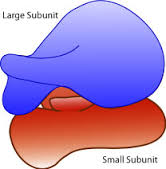 Screening for transformed cells (identify transformed cells among non-transformed)
1. Plasmid carries gene that produces protein that can be visualized, either directly or by an assay that marks the cell (without killing it)

2. After transformation, cells are screened for marked cells. 

3. Transformed cells are 
collected and grown.


Example: 
The Green Fluorescent Protein 
(GFP)-encoding gene
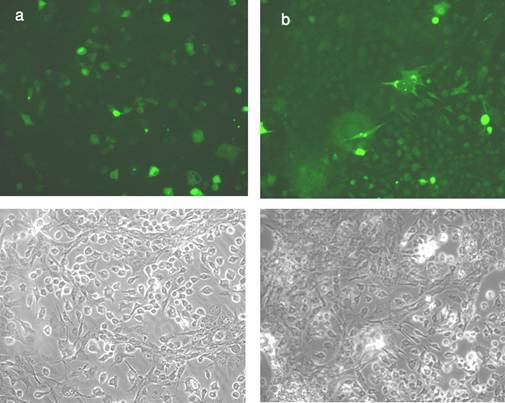 phase contrast
imaging shows
all cells




Excitation with
blue light results
in green light emission 
from GFP-transformed
cells.
Examples of methods
Chemical methods
Cation/heat shock method (also bacteria)
Liposome method

Physical methods
Injection 
Electroporation(Also bacteria)
Micro-projectile bombardment
REMINDER: Terminology
Transformation (introduction of DNA to bacterial cells)
Transfection (introduction of DNA to eukaryotic cells
Transduction (introduction of DNA to prokaryotes or eukaryote cell culture through a viral vector)
Cation/heat shock method to transform yeast cells
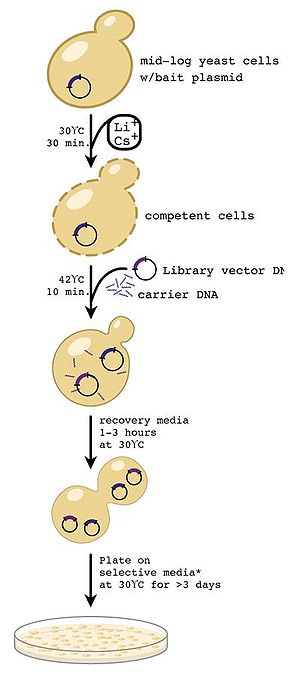 Method is almost identical to what you 
have used for transformation of E. coli cells

Yeast is the by far most studied eukaryotic
organism when it comes to basal cellular mechanisms and metabolism. 

This analysis is deeply dependent on the ability to generate various gene constructs and introduce them into cells for analysis of effects.